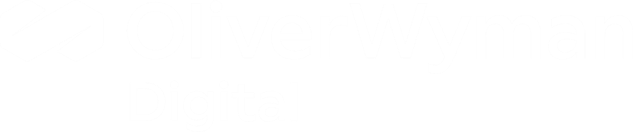 is it time to remediate 
Cloud?
Alina Timofeeva
Principal, Oliver Wyman Digital
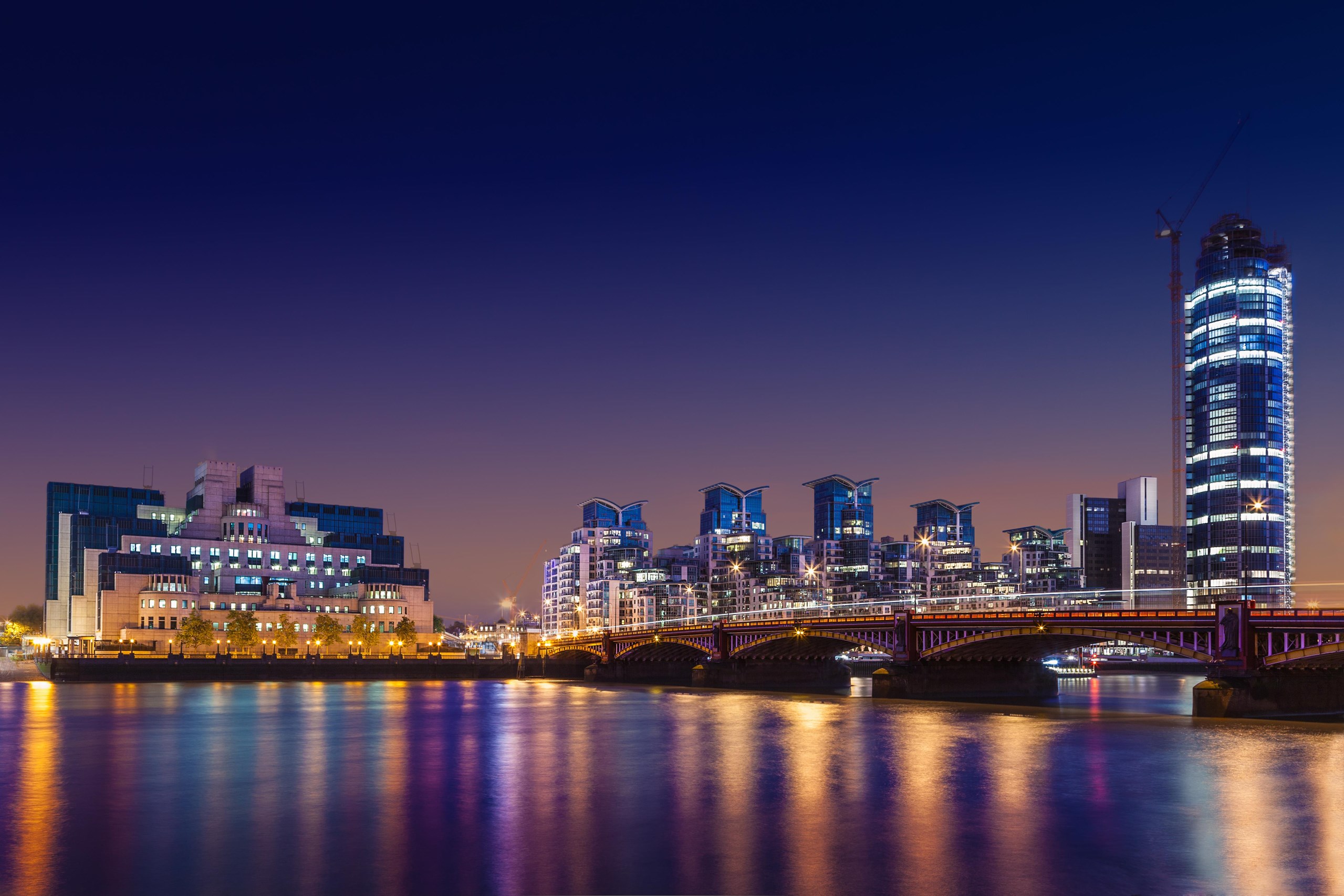 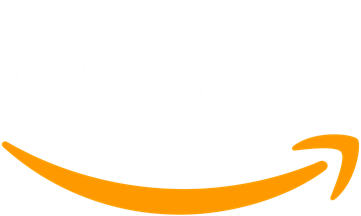 UK’s three spy agencies have contracted AWS
to host top-secret info
Major
AWS outages
millions
affecting
of people globally
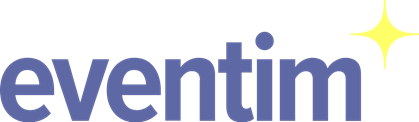 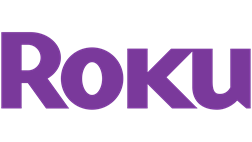 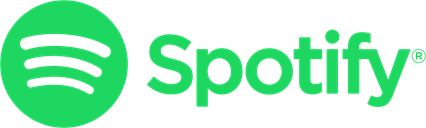 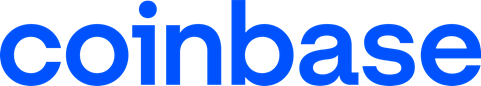 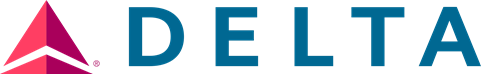 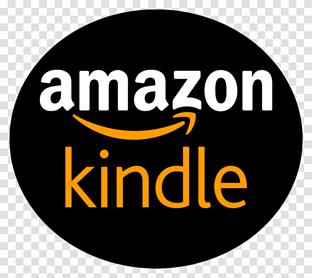 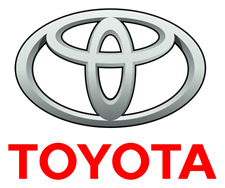 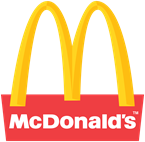 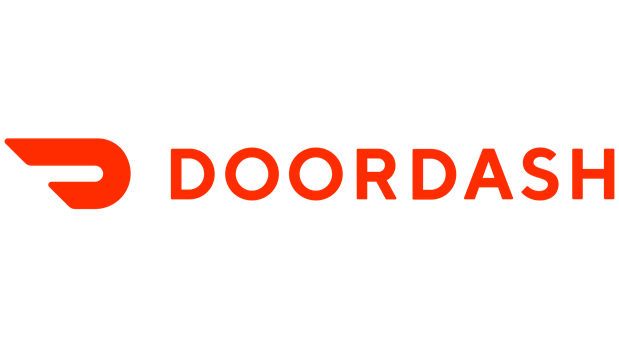 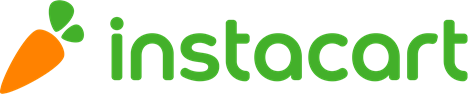 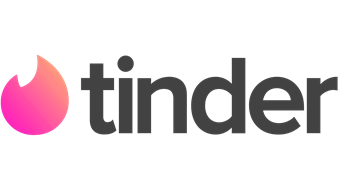 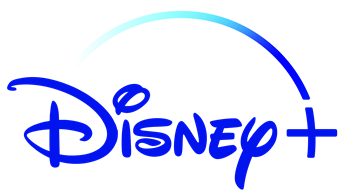 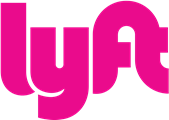 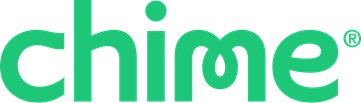 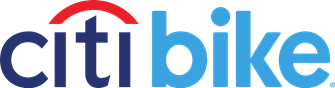 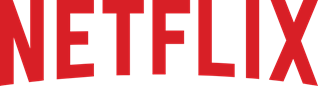 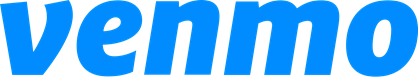 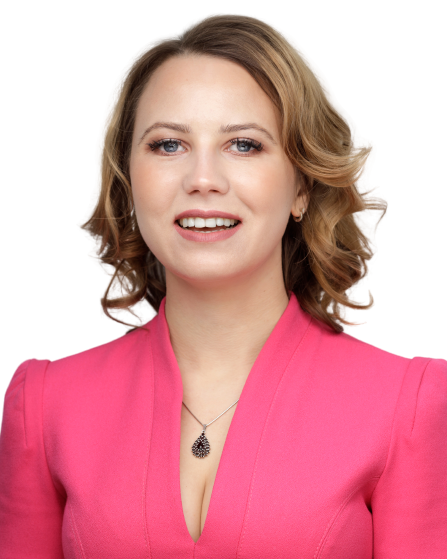 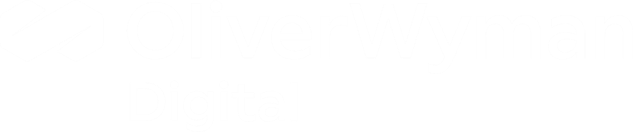 Alina TimofeevaMulti-award-winning Principal
Alina helps major organisations to adopt Cloud so they can deliver on their business ambitions in a safe and cost-effective way. 
She was recognized by 7 industry awards only in 2021, including Cloud Professional and Digital Leader.
The adoption of Cloud is a key enabler to broader Digital Transformation
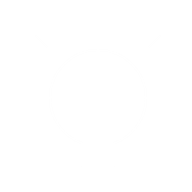 Innovation
to enable innovation at scale by enablingthe use of modern technologies (AI, Data & Analytics)
The adoption of Cloud is a key enabler to broader Digital Transformation
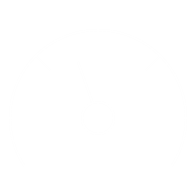 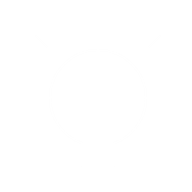 Faster development
to enable faster product development through higher frequency releases, interoperability & modern ways of working (e.g., DevOps)
The adoption of Cloud is a key enabler to broader Digital Transformation
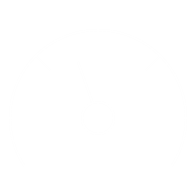 Cost efficiencies
to increase cost efficiency by diverting more capacity to value added activities and creating greater number of levers to manage costs
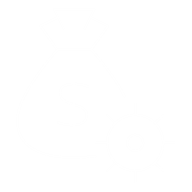 The adoption of Cloud is a key enabler to broader Digital Transformation
Improved resilience
to ensure security, operational continuity and resilience of your services by reducing technical debt and risk from legacy technology
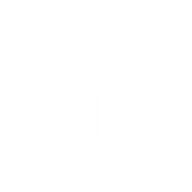 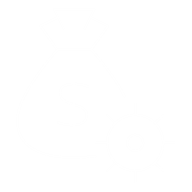 The adoption of Cloud is a key enabler to broader Digital Transformation
Cloud is a catalyst to revampthe bank’s strategy, operatingmodel, and ways of working…to deliver value to your customers
Positive sustainability impact
to deliver on carbon reductionand responsible innovation
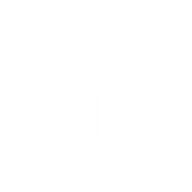 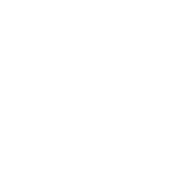 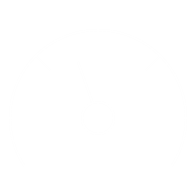 Cloud is a catalyst to revampthe bank’s strategy, operatingmodel, and ways of working…to deliver value to your customers
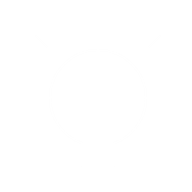 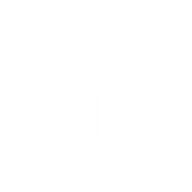 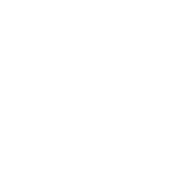 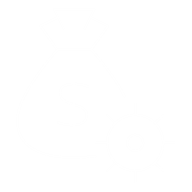 Every company may soon be …
a Cloud company
Source: https://www.ft.com/content/ee75a86e-259f-4a7b-a4dc-516ca14fb7bd)
BUT today…
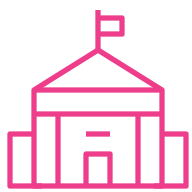 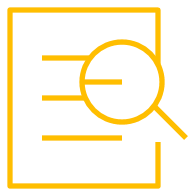 Billions are wasted
significant inefficiencies
Regulatory scrutiny
by the organisations on Cloud but benefits are still not realized
are called out by the regulator around Cloud adoption
after AWS outages focusing on resilience with further guidelines in 2022
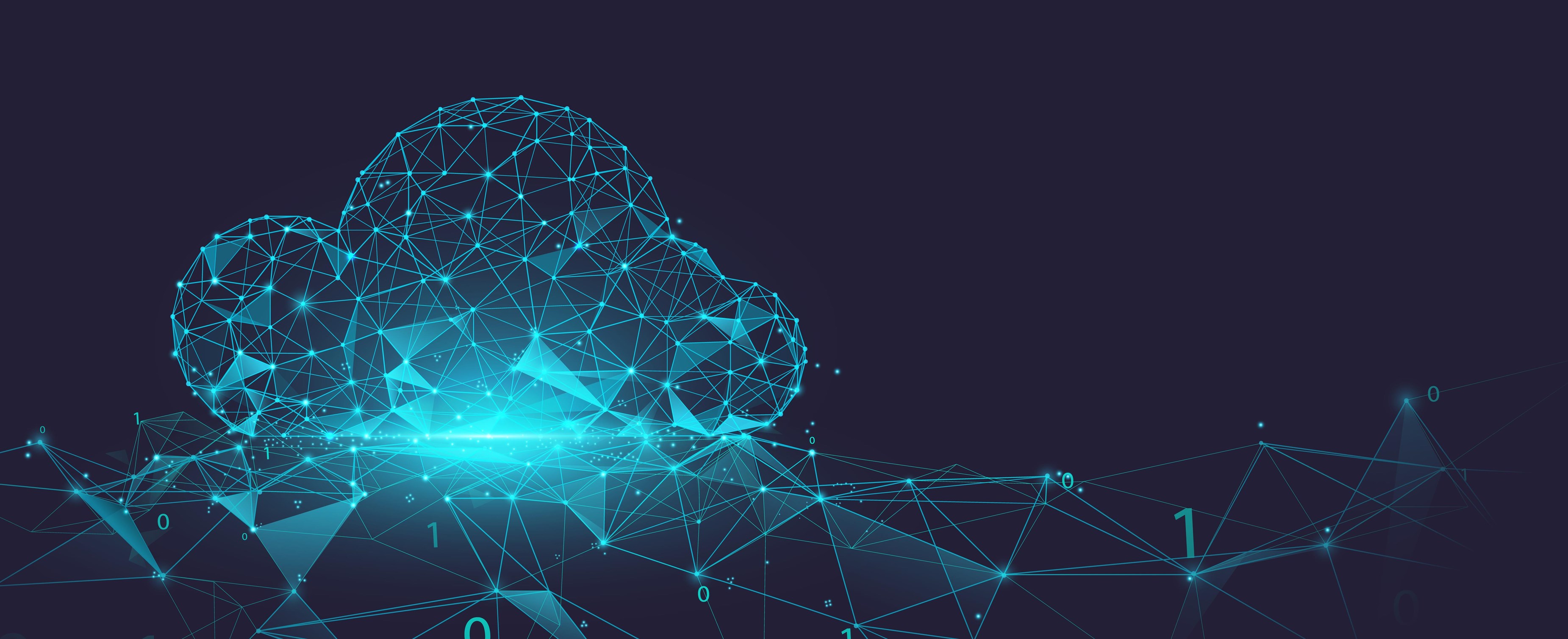 Is it time to
remediate 
Cloud?
at scale
How do you adopt Cloud
business ambitions
and deliver on
safe and cost-effective
in a
way?
Innovation
Industry 
Solutions
DevOps
DataOps
rather than above 
the line
Cloud Operations
Most of the organisations look at Cloud as a tech transformation (Below the line)
Secure, Reliable & Resilient Cloud
Cloud transformation in practice: major global bank case study
Innovation
Joint innovation, using AI and ML to solve complex business problems (e.g. AML)
4
Industry 
Solutions
Innovation
IndustryService
Data transformation to address on-premise challenges and urgent needs for scale and performance
1
DevOps
DataOps
DevOps
DataOps
Integration with DevOps programme to enhance agility and speed
3
Cloud Operations
Cloud Operation
Industrialization of Cloud Operations capability to make platform GA for all users globally
2
Secure, Reliable and Resilient Cloud
Secure, Reliable and Resilient Cloud
5 steps to accelerate Cloud adoption in a safe and cost-effective manner
1
2
3
4
5
Embed a clear operating model and ownershipto manage Cloud
Invest into sustainable Cloud talent, skillsand expertise
Start earlyto manageCloud Risksacross 3 LoDs
Proactivelyengage withthe regulators
Aggressively invest in automation to support efficiencies and labour shortage
to cultivate collaboration and new ways of working, proactively “enabling”, rather than reactively “blocking”
to cultivate sustainable skilled permanent workforce
to embed Cloud controls from the outset to avoid costly re-builds
to avoid regulatory scrutiny and fines
to support efficiencies & pandemic induced labour shortage
Key Takeaways
1
Every company may soon be a Cloud company
2
Cloud is not just a technology change – think about it as ‘above the line’
5 key steps across the people, the process & technology – to enable your Cloud transformation last
3
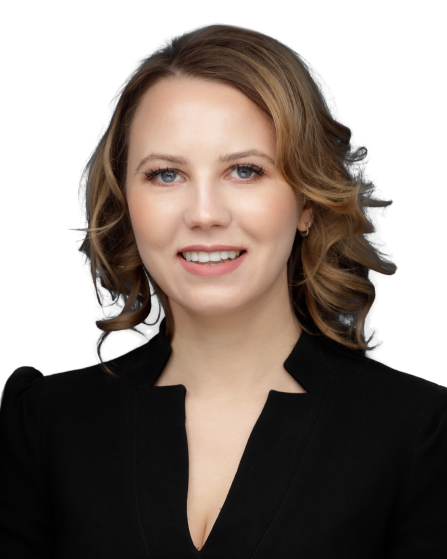 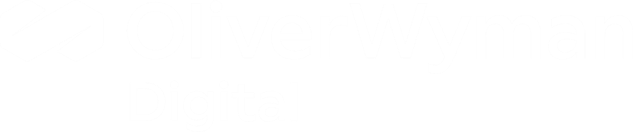 Connect with
Alina Timofeeva
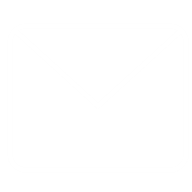 alina.timofeeva@oliverwyman.com
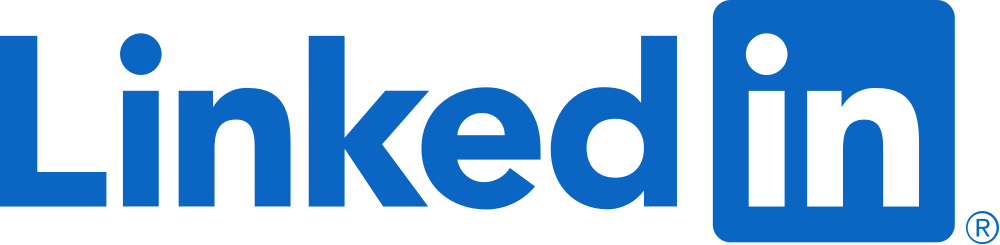 @Alina Timofeeva
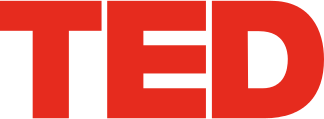 "Fail but never give up", over 270 000 unique views